利用限度額は調整できる
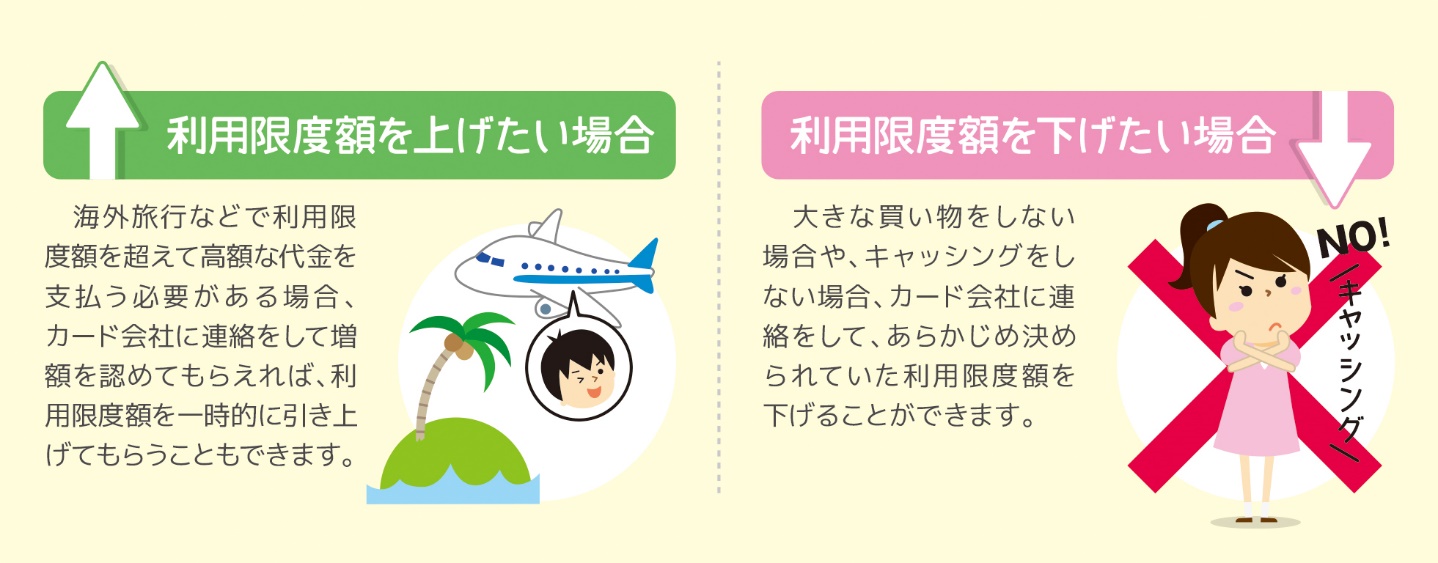